JABATAN FUNGSIONAL PRANATA KOMPUTER
Out line Materi
I
Umum
II
Pengangkatan Pertama
III
Penilaian Angka Kredit
IV
Pembebasan Sementara
V
Pemberhentian
VI
Butir-butir Kegiatan
I
Umum
3
Dasar Pelaksanaan
1. KepmenPAN No. 66/KEP/M.PAN/7/2003 tanggal 17 Juli 2003 tentang Jabatan Fungsional Pranata Komputer dan Angka Kreditnya.
2. Surat Keputusan Bersama (SKB) Kepala BPS dan Kepala BKN Nomor 002/BPS-SKB/II/2004 dan Nomor 04 Tahun 2004 tentang Petunjuk Pelaksanaan Jabatan Fungsional Pranata Komputer.
Tujuan Penetapan Jabatan Fungsional
1. Peningkatan Produktivitas Kerja PNS
2. Peningkatan Produktivitas Unit kerja
3. Peningkatan Karier PNS
4. Peningkatan Profesionalisme PNS
5
Keuntungan menjadi PK
Kenaikan pangkat  bisa dua tahun sekali
Profesionalisme semakin teruji
Pangkat/golongan dapat melebihi pangkat/golongan maksimum
Tidak mengikuti ujian dinas
Memperoleh tunjangan jabatan
6
PK
Terampil
Ahli
Kualifikasi teknis
Mensyaratkan penguasaan dan prosedur kerja teknis di bidang kekomputeran
Kualifikasi profesional
Mensyaratkan penguasaan ilmu pengetahuan metodologi dan teknik analisis di bidang kekomputeran
7
ANGKA KREDIT MINIMAL
8
TUNJANGAN JABATAN PK
Perpres RI Nomor 39 Tahun 2007
9
II
Pengangkatan Pertama
2.1. 	Usul Pengajuan Menjadi Pejabat Fungsional Pranata Komputer
2.1.1. 	Persyaratan Pengangkatan Pertama Pranata Komputer Terampil
2.1.2.	Persyaratan Pengangkatan Pertama Pranata Komputer Ahli
2.1.3.	Kelengkapan Administrasi Pengangkatan Pertama
2.1.4. 	Pengangkatan Terampil
2.1.5. 	Pengangkatan Ahli
2.1.6.	Standar Kompetensi Pendidikan Formal Bidang  TI
2.2. 	Diklat Penjenjangan
2.2.1.	Jenis Diklat Penjenjangan
2.2.2. 	Waktu Pelaksanaan Diklat
2.2.3.	Materi Diklat Pranata Komputer
2.1. 	USUL PENGAJUAN MENJADI PEJABAT FUNGSIONAL PRANATA KOMPUTER
Persetujuan dari atasan (Setingkat Eselon II) dan Bahan Penilaian
Biro Kepegawaian/Unit Kerja Eselon II yang membawahi Pranata Komputer
1
2
PNS
5
3
4
TIM PENILAI
Sekretariat Jabatan  Fungsional Pranata Komputer
Surat Keputusan Pengangkatan Pertama 
(SK PP)
Penetapan Angka Kredit (PAK)
6
7
2.1.1.    Persyaratan Pengangkatan Pertama Pranata Komputer Terampil
Pendidikan serendah-rendahnya SLTA
Pangkat serendahnya II/a
Lulus Diklat Pranata Komputer Tingkat Terampil (kecuali mempunyai diploma TI)
DP3 bernilai baik
Usia < 5 tahun sebelum                                                    usia pensiun
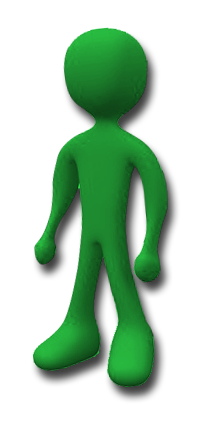 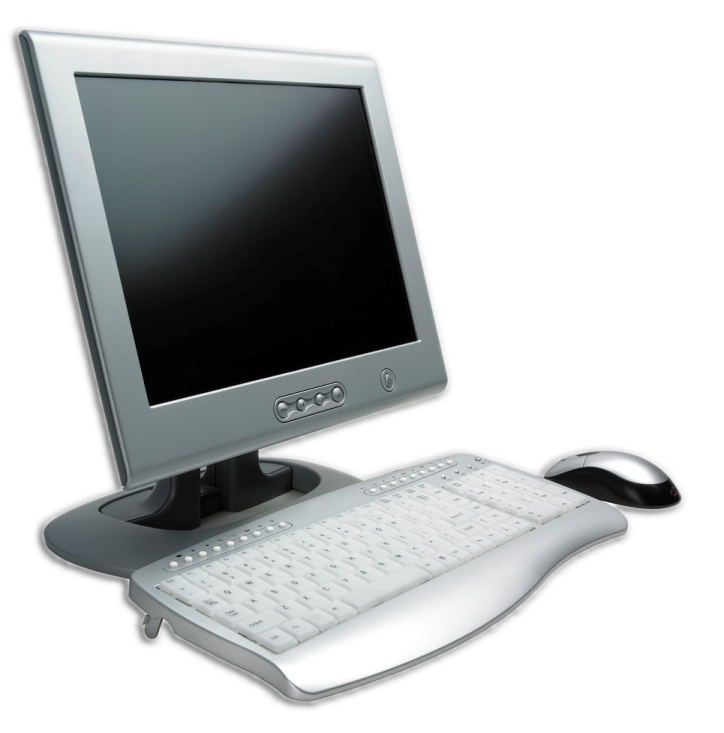 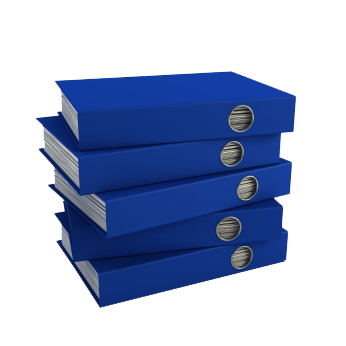 2.1.2.	Persyaratan Pengangkatan Pertama Pranata Komputer Ahli
Pendidikan serendah-rendahnya S-1/ D IV
Pangkat serendahnya III/a
Lulus Diklat Pranata Komputer Tingkat Ahli (kecuali pendidikan bidang TI)
DP3 bernilai baik
Usia < 5 tahun sebelum                                        usia pensiun
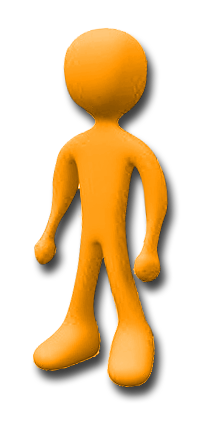 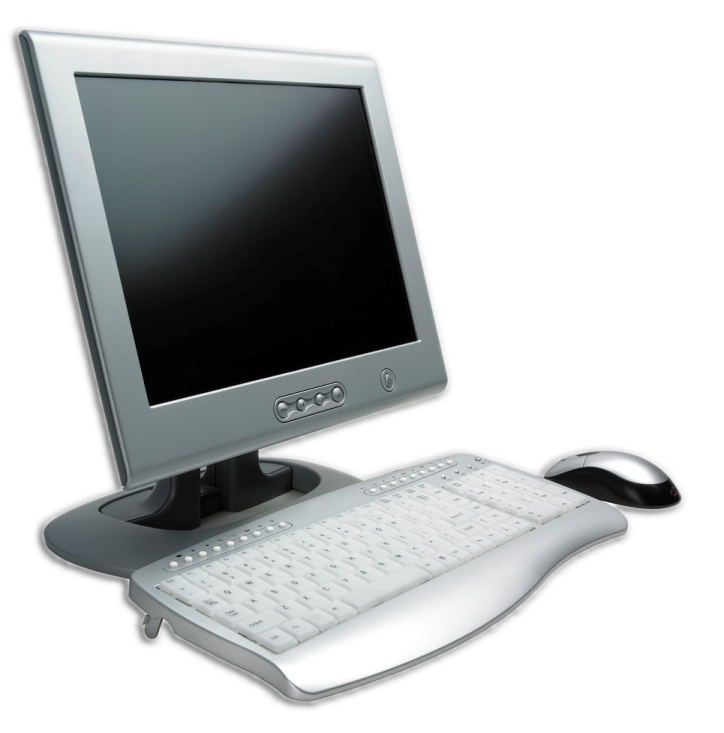 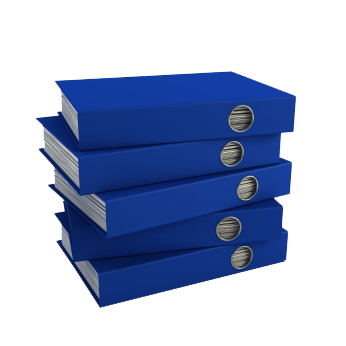 2.1.3.	Kelengkapan Administrasi Pengangkatan Pertama
Surat Usulan menjadi Pejabat Fungsional dari Pejabat Setingkat Eselon II
Fotocopy Ijasah pendidikan terakhir
Fotocopy SK Kenaikan Pangkat Terakhir
Fotocopy Sertifikat Diklat Pranata Komputer
Fotocopy DP3 satu tahun terakhir
Daftar Usul Penilaian Angka Kredit
Berkas Usulan Penilaian Angka Kredit yang dilampirkan dengan bukti fisik
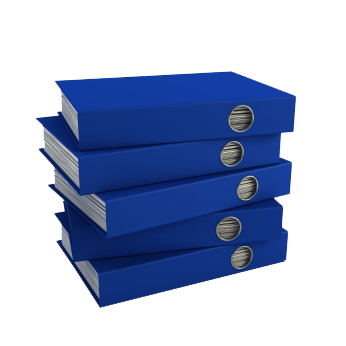 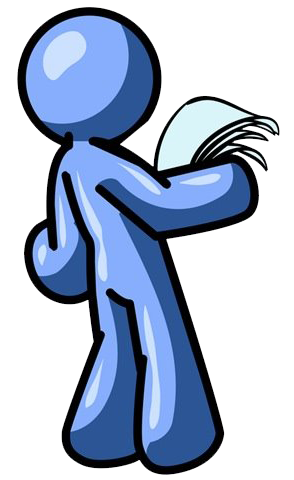 2.1.4. 	Pengangkatan Terampil
SLTA
D I
D II
DIKLAT Pranata Komputer Tingkat Terampil
DUPAK
Memenuhi
Angka kredit:
Unsur Utama
Min 80 %
Unsur Penunjang
Max 20 %
DP3 satu th terakhir BAIK, gol. min II-a
JENJANG
STATISTISI
TERAMPIL
JENJANG
STATISTISI
TERAMPIL
D III
PK 
TERAMPIL
TI
DIKLAT
Pranata Komputer Tingkat Terampil
NON TI
2.1.5. 	Pengangkatan Ahli
DP3 satu th terakhir BAIK, gol. min III-a
DUPAK
Memenuhi
Angka kredit:
Unsur Utama
Min 80 %
Unsur Penunjang
Max 20 %
D IV
S 1
S 2
S 3
TI
JENJANG
STATISTISI
AHLI
JENJANG
STATISTISI
AHLI
PK
AHLI
DIKLAT
Pranata Komputer Tingkat Ahli
Non TI
2.1.6.	Standar Kompetensi Pendidikan Formal Bidang  TI
Sarjana Komputer
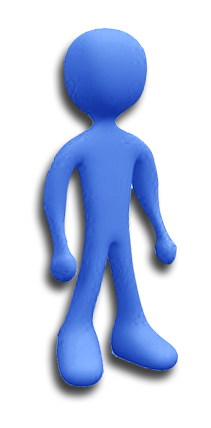 BIDANG  TI
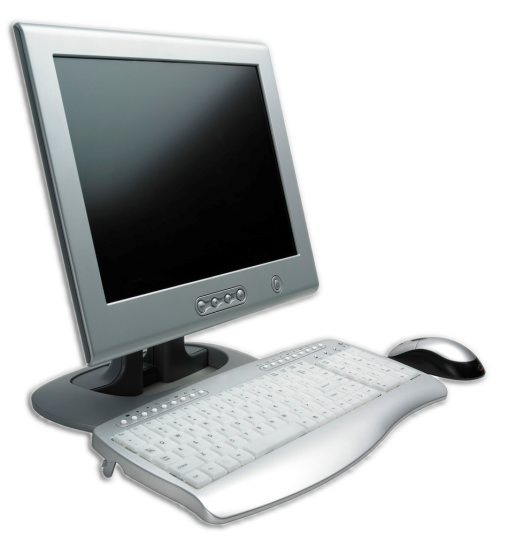 CALON PK
Program studi di bidang
Teknologi Informasi
Jumlah SKS di bidang TI
≥ 60 %
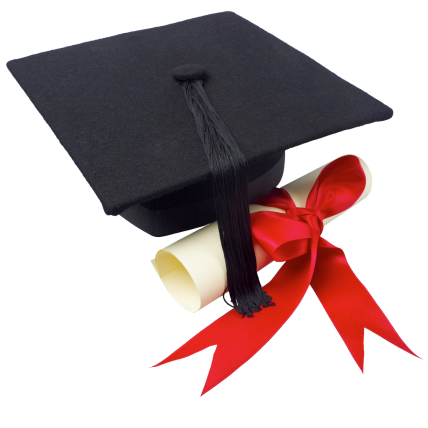 Jumlah SKS di bidang TI
< 60 %
NON BIDANG TI
2.2. 	PENDIDIKAN DAN PELATIHAN PEJABAT FUNGSIONAL PRANATA KOMPUTER
2.2.1.	Jenis Diklat Penjenjangan
2.2.2. 	Waktu Pelaksanaan Diklat
2.2.3.	Materi Diklat Pranata Komputer
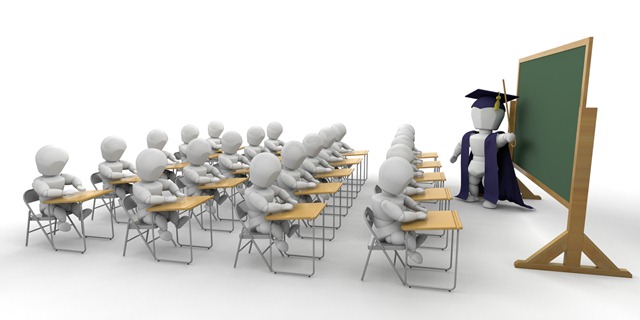 2.2.1.	Jenis Diklat Penjenjangan
SLTA
D I
D II
DIKLAT
PRANATA KOMPUTER TINGKAT TERAMPIL
D III
Non Bidang TI
D IV
S 1
S 2
S 3
DIKLAT
PRANATA KOMPUTER TINGKAT
 AHLI
Non Bidang TI
2.2.2. 	Waktu Pelaksanaan Diklat
SELAMA 
26 HARI
1 jam pelajaran=
45 menit
Terdiri
atas
1 sesi = 
2 jam pelajaran
104 SESI
2.2.3.	Materi Diklat Pranata Komputer
III
Penilaian Angka Kredit
3.1. 	Organisasi Tim Penilai
3.1.1. Pejabat Yang Berwenang Menetapkan Angka Kredit
3.1.2. Penilaian Angka Kredit
3.2. 	Tim Penilai Angka Kredit
3.3. 	Syarat Menjadi Anggota Tim Penilai
3.4. 	Usul Penilaian Pejabat Fungsional Pranata Komputer
3.5. 	Penilaian Pejabat PK Di Luar BPS
3.6. 	Manfaat Angka Kredit
3.7. 	Pindah Jalur Jabatan Pranata Komputer
3.8. 	Penilaian Antar Jenjang
3.8.1.	Penilaian Antar Jenjang Pranata Komputer Terampil
3.8.2.	Penilaian Antar Jenjang Pranata Komputer Ahli
3.9. 	Penilaian Pangkat Puncak
3.10. 	Kenaikan Pangkat Prakom Madya
3.11. 	Kelebihan Angka Kredit
3.1. 	ORGANISASI TIM PENILAI
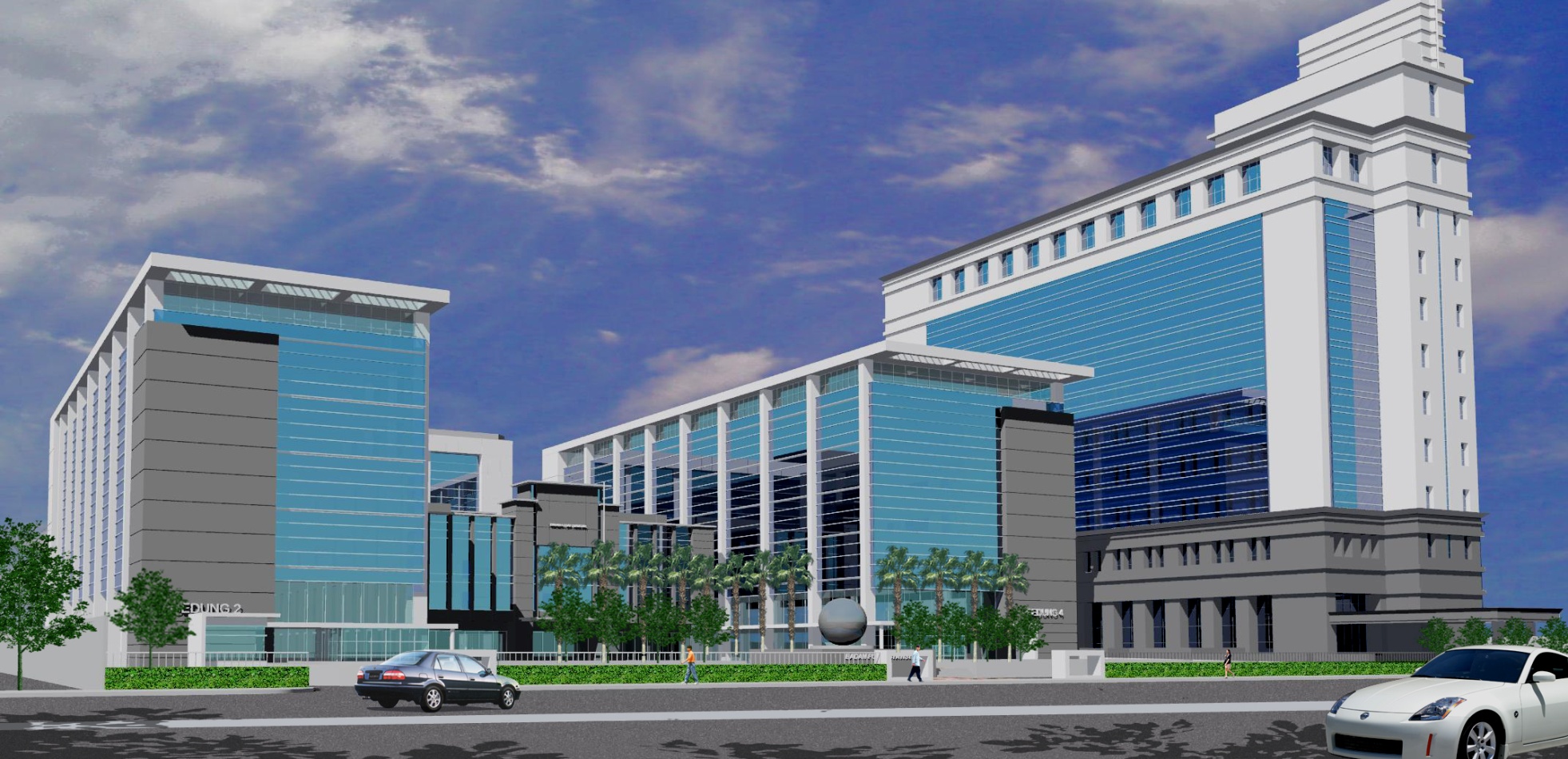 Tim Penilai Badan Pusat Statistik (BPS)
Tim Penilai Kantor Pusat BPS
Tim Penilai BPS Provinsi/Kabupaten/Kota 
Tim Penilai Instansi Pusat 
Tim Penilai Provinsi/Kabupaten/Kota
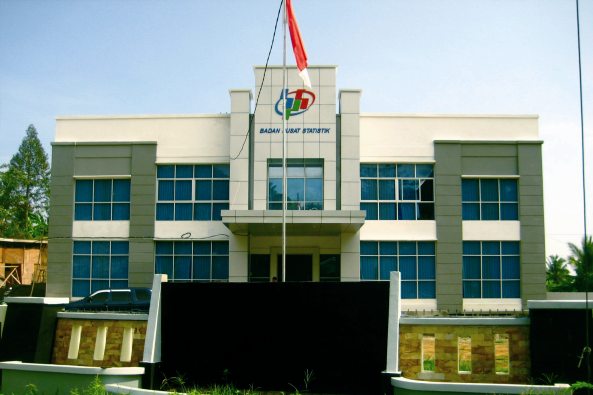 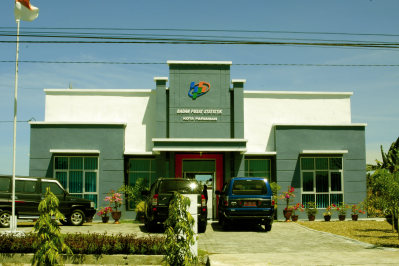 3.1.1. Pejabat Yang Berwenang Menetapkan Angka Kredit
Kepala Badan Pusat Statistik	
PK Utama 
Kepala Badan Pusat Statistik atau Eselon I 
	yang Ditunjuk	
PK Madya di BPS
Pejabat Eselon II yang Ditunjuk 	
PK Pelaksana Pemula - PK Penyelia
PK Pertama dan  PK Muda di BPS
Kepala BPS Provinsi 	
PK Pelaksana Pemula - PK Penyelia
PK Pertama dan  PK Muda 
	di BPS Prov/Kab/Kota
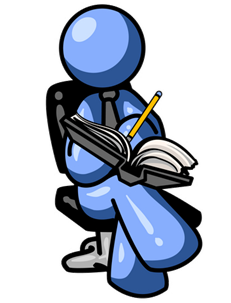 3.1.1. Pejabat Yang Berwenang Menetapkan Angka Kredit
Kepala Pusat atau pejabat eselon II bidang TI	
PK Pelaksana Pemula - PK Penyelia
PK Pertama - PK Madya 			
	Instansi Pusat di luar BPS 
Gubernur atau pejabat eselon II bidang TI	
PK Pemula - PK Penyelia 
PK Pertama - PK Madya 
	di provinsi yang bersangkutan
Bupati/Walikota atau pejabat II bidang TI 	
PK Pelaksana Pemula - PK Penyelia 
PK Pertama - PK Madya 			
	di kabupaten/kota yang bersangkutan
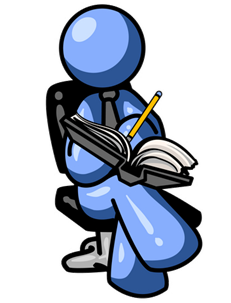 3.1.2. Penilaian Angka Kredit
Minimal 2 kali dalam setahun
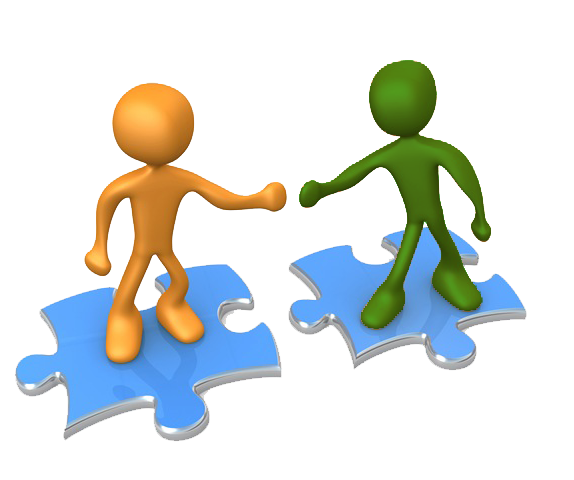 Calon pejabat Pranata Komputer dinilai terlebih dahulu
Pejabat Pranata Komputer wajib mengajukan usul penilaian, apabila kumulatif angka kredit diperkirakan memenuhi syarat kenaikan jabatan/pangkat
Bahan penilaian yang diusulkan harus dilengkapi dg surat tugas dari atasan langsung baik dalam mengerjakan kegiatan
3.2. 	TIM PENILAI ANGKA KREDIT
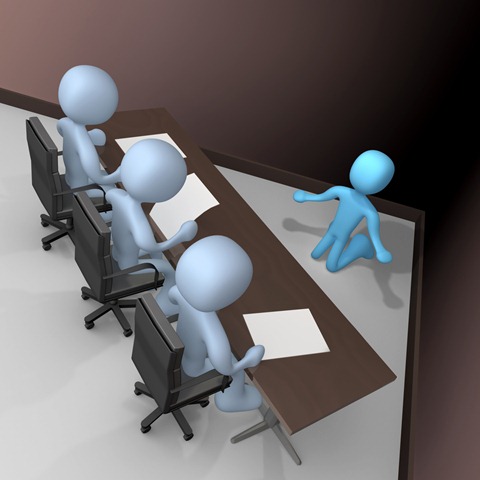 Anggota Tim Penilai adalah Pejabat Pranata Komputer/ Struktural yang terdiri dari :
Seorang Ketua merangkap anggota.
Seorang Wakil Ketua merangkap anggota.
Seorang Sekretaris merangkap anggota.
Sekurang-kurangnya 4  (empat)  orang  anggota.
MASA JABATAN TIM PENILAI, 
ADALAH 3 (TIGA) TAHUN
3.3. 	SYARAT MENJADI ANGGOTA TIM PENILAI
Pangkat/jabatan penilai  pangkat/jabatan Pranata Komputer yang dinilai;
Memiliki keahlian dan kemampuan untuk menilai prestasi kerja Pranata Komputer; 
Dapat aktif melakukan penilaian.
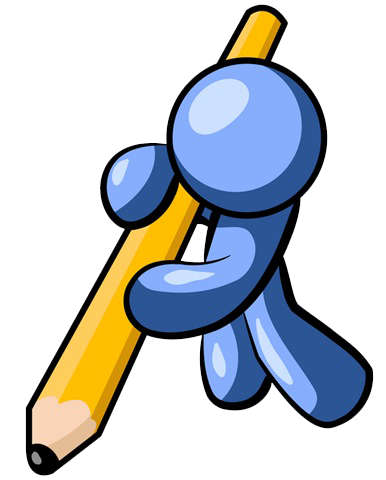 28
3.4. 	USUL PENILAIAN PEJABAT FUNGSIONAL PRANATA KOMPUTER
Biro Kepegawaian/
Unit Kerja Eselon II yang membawahi  Pranata Komputer
Persetujuan dari atasan (setingkat eselon II) dan Bahan Penilaian (Dupak)
Pejabat Pranata Komputer
KP
Penetapan Angka Kredit (PAK)
Sekretariat Jabatan Fungsional Pranata Komputer
KJ + KP
Nota Pemberitahuan
TIM PENILAI
3.5. 	PENILAIAN PEJABAT PK DI LUAR BPS
≤ PK PENYELIA/
PK MADYA
DINILAI OLEH TIM 
PENILAI INSTANSI
ADA TIM
PK UTAMA
DINILAI OLEH TIM 
PENILAI BPS
PUSAT
DINILAI OLEH TIM 
PENILAI BPS PUSAT
TIDAK ADA 
TIM
INSTANSI LAIN
ADA TIM
≤ PK PENYELIA/
PK MADYA
DINILAI OLEH TIM 
PENILAI  PROV/KAB/KOTA
DAERAH
TIDAK ADA 
TIM
BPS
30
3.6. 	MANFAAT ANGKA KREDIT
Pengangkatan Pertama 
Kenaikan Jabatan :
Setelah 1 Tahun dalam Jabatan 
Kenaikan Pangkat : PP No.12 Tahun 2002
Setelah 1 Tahun dalam Jabatan  (untuk pangkat tertentu) dan 2 Tahun dalam Pangkat/ golongan
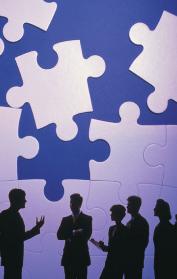 31
3.7. 	 PINDAH JALUR JABATAN PRANATA KOMPUTER
DIUSULKAN
PK AHLI
PK  TERAMPIL
DUPAK
Memenuhi 
Angka kredit:
Unsur Utama 
Min 80 %
Unsur Penunjang 
Max 20 %
BIDANG TI
D IV/
S 1
SLTA
D I 
D II
D III
NON
BID. TI
Mengikuti 
pendidikan
DIKLAT
PRANATA KOMPUTER TINGKAT AHLI
32
3.8. 	 PENILAIAN ANTAR JENJANG
Jml satuan hasil X
Angka kredit X 0,8
SATU TINGKAT
DI ATAS JENJANG JABATAN
PRANATA 
KOMPUTER
Jml satuan hasil X
Angka kredit X 1
SESUAI TINGKAT 
 JENJANG JABATAN
Jml satuan hasil X
Angka kredit X 1
SATU TINGKAT
DI BAWAH JENJANG JABATAN
33
3.8.1.	Penilaian Antar Jenjang Pranata Komputer Terampil
PELAKSANA
(0,8)
PENYELIA
(0,8)
PELAKSANA
PEMULA
PELAKSANA
LANJUTAN
PELAKSANA
LANJUTAN
PELAKSANA
PEMULA
PELAKSANA
LANJUTAN (0,8)
PELAKSANA
PENYELIA
PELAKSANA
PELAKSANA
PENYELIA
PELAKSANA
LANJUTAN
PELAKSANA
PEMULA
3.8.2.	Penilaian Antar Jenjang Pranata Komputer Ahli
MUDA (0,8)
UTAMA (0,8)
PERTAMA
MADYA
MADYA
PERTAMA
MUDA
MADYA (0,8)
UTAMA
MUDA
MUDA
UTAMA
PERTAMA
MADYA
3.9. 	PENILAIAN PANGKAT PUNCAK
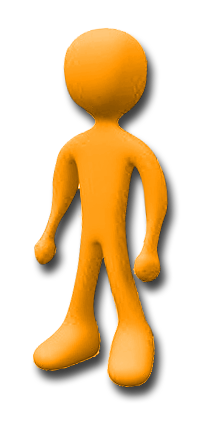 PK Penyelia 
(golongan III/d)
Min 10 AK
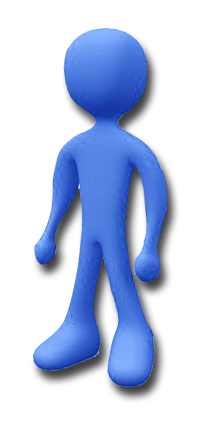 Setiap tahun sejak menduduki 
pangkat/jabatan puncak wajib 
mengumpulkan angka kredit
dari unsur utama
PK Utama 
(golongan IV/e)
Min 25 AK
36
3.10. 	KENAIKAN PANGKAT PRAKOM MADYA
IV
b-c
IV
a-b
Prakom Madya 
(Golongan IV/a)
Prakom Madya 
(Golongan IV/b)
Prakom Madya 
(Golongan IV/b)
Prakom Madya 
(Golongan IV/c)
KP
DP3 
Setiap Unsurnya 
Ber Nilai Baik 
Dalam 
1 Tahun Terakhir
Angka Kredit Yang 
Dipersyaratkan 
(Minimal 12 Ak 
Dari Unsur 
Pengembangan 
Profesi)
+
3.11. 	 KELEBIHAN ANGKA KREDIT
Kelebihan angka kredit untuk kenaikan pangkat/jabatan dapat diperhitungkan untuk kenaikan pangkat/jabatan berikutnya dengan syarat setiap unsur pada DP3 bernilai baik dalam 1 tahun terakhir
PK Pertama (III/b)
(Kelebihan 43 angka kredit)
KP
AK min = 150
PK Pertama (III/a)
(Angka Kredit 193)
Setelah 1 th di Jabatan
PK MUDA
KJ
43 AK + min 7 AK 
dan DP3 Baik
III/c
Setelah 2 th di Pangkat
KP
!
Kelebihan angka kredit memenuhi jumlah angka kredit untuk KP satu tingkat atau lebih dari jabatan terakhir yang diduduki, dapat diangkat dalam jabatan yang sesuai dengan angka kredit dengan syarat:
 1 tahun dalam jabatan
 DP3 baik dalam 1 tahun terakhir
CONTOH : 	Gol. III/a (tmt 1 April 2008), PK Pertama                             (1 tahun);  AK yang dimiliki = 123
Penilaian mendapat 203, pada 7 Januari 2010
TMT Jabatan : PK Muda (1 Februari 2010)
KP ke III/b : 1 April 2010
KP ke III/c : 1 April 2012
KENAIKAN PANGKAT/ JABATAN 
SETINGKAT LEBIH TINGGI
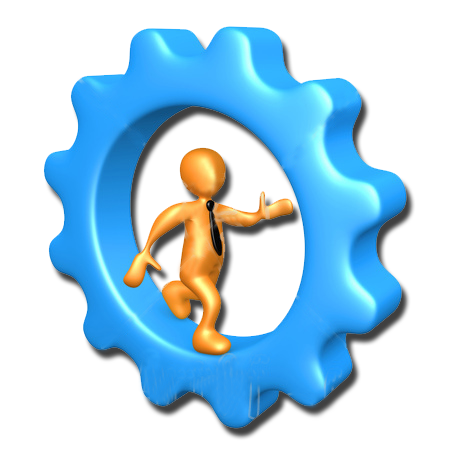 Tahun pertama dalam 
masa pangkat/jabatan
Mengumpulkan sekurang-kurangnya 20% angka kredit dari jumlah angka kredit yang dipersyaratkan dari unsur utama
Memperoleh angka kredit memenuhi syarat untuk kenaikan pangkat
IV
Pembebasan Sementara
4.1.	Angka Kredit
4.2.	Lainnya
4.1.	Angka Kredit
PK TERAMPIL kecuali PK PENYELIA (III/d)
& PK AHLI kecuali PK UTAMA (IV/e)
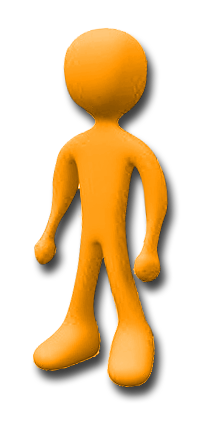 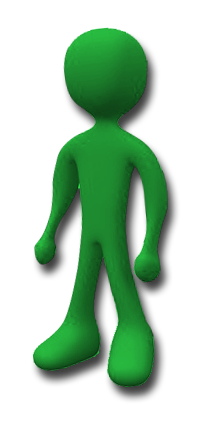 DIBEBASKAN 
SEMENTARA
dalam jangka waktu 5 (lima) tahun sejak diangkat TIDAK DAPAT MENGUMPULKAN ANGKA KREDIT yang ditentukan untuk KP setingkat lebih tinggi
KP
TERCAPAI
AKTIF KEMBALI
Dalam waktu 1 tahun harus mengumpulkan angka kredit untuk KP
KP + KJ
DIBERHENTIKAN
TIDAK TERCAPAI
PK PENYELIA 
(golongan III/d),
MINIMAL 10 AK
Dalam waktu 1 tahun harus mengumpulkan angka kredit untuk KP
dibebaskan sementara 
dalam jabatannya apabila 
sejak diangkat tidak dapat 
mengumpulkan angka kredit
dari unsur utama setiap tahun
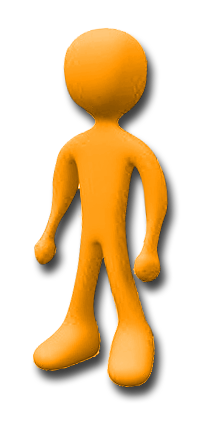 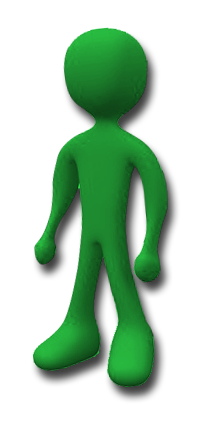 JIKA TIDAK
TERCAPAI
JIKA
TERCAPAI
PK UTAMA 
(golongan IV/e),
MINIMAL 25 AK
DIBERHENTIKAN
AKTIF 
KEMBALI
TIDAK DAPAT
 DIANGKAT KEMBALI
43
!
!
Pejabat Pranata Komputer  yang akan dibebaskan sementara didahului dengan peringatan selambat-lambatnya 6 (enam) bulan sebelum batas waktu pembebasan sementara diberlakukan
SK Bebas sementara diterbitkan oleh Kepala Instansi atau pejabat yang ditunjuk
4.2.	Pembebasan Sementara Lainnya
Dijatuhi hukuman disiplin 
PNS tingkat sedang atau tingkat berat berupa penurunan pangkat berdasarkan  PP Nomor 53 Tahun 2010
Dapat diangkat kembali dalam jabatan Pranata Komputer terakhir yang didudukinya bila :
TELAH SELESAI MENJALANI HUKUMAN
DIBERHENTIKAN SEMENTARA SEBAGAI PEGAWAI NEGERI SIPIL berdasarkan PP Nomor 4 Tahun 1966
Dijatuhi hukuman disiplin tingkat berat dan telah mempunyai kekuatan hukum tetap, kecuali disiplin penurunan pangkat.
Berdasarkan Keputusan Pengadilan yang telah mempunyai kekuatan hukum tetap dinyatakan tidak bersalah atau dijatuhi pidana percobaan
diangkat kembali 
dalam jabatan Pranata Komputer terakhir yang didudukinya
DIBERHENTIKAN
Ditugaskan secara penuh di luar jabatan Pranata Komputer
Telah selesai melaksanakan tugas di luar jabatan Pranata Komputer
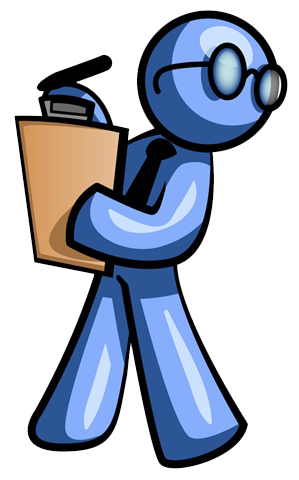 Dapat diangkat kembali
Dalam pangkat yang dimilikinya, 
sedangkan jabatannya ditetapkan sesuai dengan angka kredit yang berasal dari kegiatan unsur utama setelah dilakukan penilaian oleh Tim dan ditetapkan oleh Pejabat yang berwenang
Struktural/
Tugas Admisnistrasi
CUTI DI LUAR TANGGUNGAN NEGARA (CLTN) 
kecuali untuk persalinan keempat 
dan seterusnya
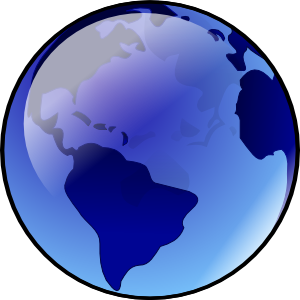 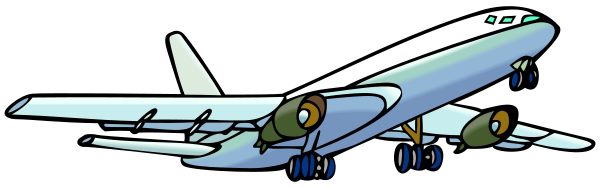 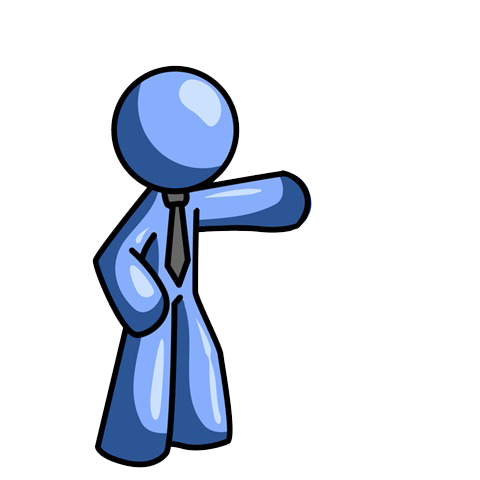 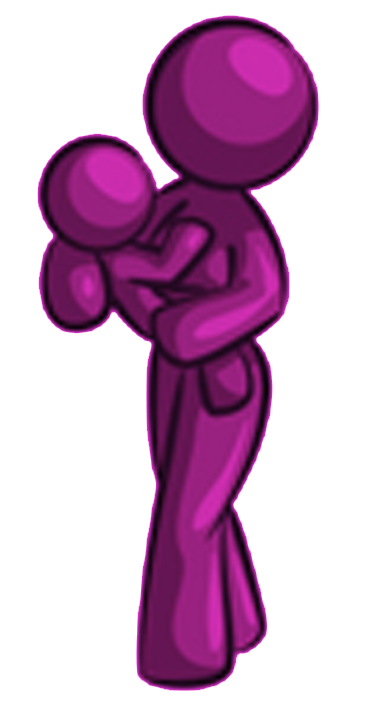 TUGAS BELAJAR LEBIH DARI 6 BULAN
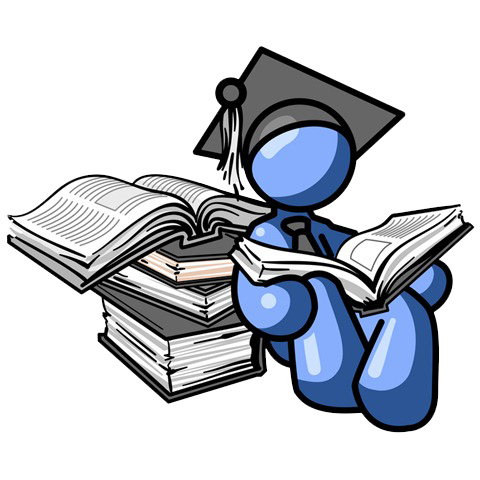 tunjangan jabatannya diberhentikan pada bulan ke-7 terhitung mulai tanggal dibebaskan sementara
dapat dipertimbangkan KP-nya apabila sekurang-kurangnya telah 4 (empat) tahun dalam pangkat terakhir dan setiap unsur dalam DP3 bernilai baik dalam 2 tahun terakhir
 Diangkat kembali setelah selesai Tugas Belajar
V.	PEMBERHENTIAN
KARENA TIDAK MEMPEROLEH ANGKA KREDIT YANG TELAH DITENTUKAN DALAM WAKTU 1 (SATU) TAHUN SEJAK DIBEBASKAN SEMENTARA
DIJATUHI HUKUMAN DISIPLIN TINGKAT BERAT
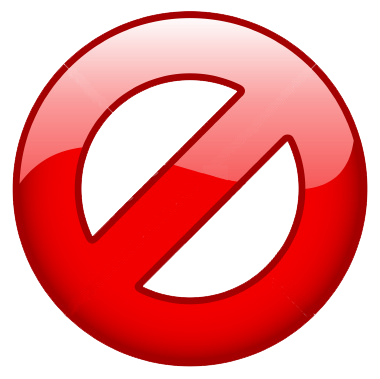 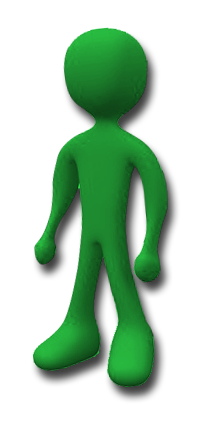 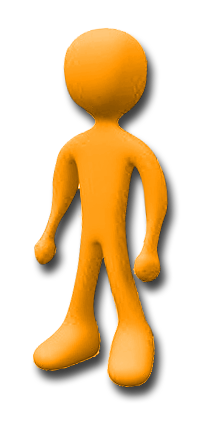 Butir-Butir Kegiatan JFPK
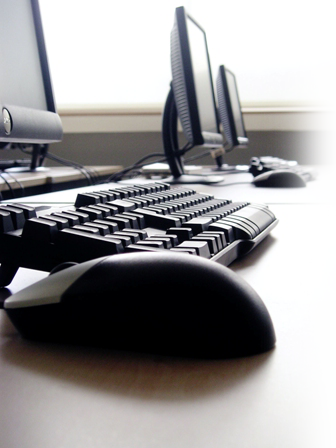 51
Pendidikan
Semua
jenjang
Operasi Teknologi
Informasi
Tergantung
jabatan
UNSUR
KEGIATAN
Implementasi 
Tek. Informasi
Tergantung
jabatan
Pengembangan
Profesi
Semua
jenjang
Pendukung
Kegiatan PK
Semua
jenjang
Unsur Yang DinilaiPK Terampil
52
UNSUR YANG DINILAIPK Ahli
Pendidikan
Semua
jenjang
Implementasi
Sistim Informasi
Tergantung
jabatan
Analisis dan 
Perancangan SI
Tergantung
jabatan
UNSUR
KEGIATAN
Penyusunan
Kebijakan SI
Tergantung
jabatan
Pengembangan
Profesi
Semua
jenjang
Pendukung
Kegiatan PK
Semua
jenjang
53
Butir–Butir Kegiatan Semua Jenjang Jabatan
54
PENDIDIKAN
Pendidikan Sekolah dan Memperoleh Gelar
Di Bidang TI
SLTA/Diploma I 		: 25
 Diploma II 		: 40
 Diploma III 		: 60
 Strata 1/Diploma IV 		: 100
 Strata 2 		: 150
 Strata 3 		: 200
55
Pendidikan Sekolah dan Memperoleh Gelar
Nilai yang diberikan sebesar selisih angka kredit dari ijazah yang lebih tinggi dengan ijazah yang pernah dinilai
56
Pendidikan dan Pelatihan Prakom (Memperoleh STTPP)
Pendidikan dan Pelatihan fungsional di bidang Pranata Komputer dan memperoleh Surat Tanda Tamat Pendidikan dan Latihan/Sertifikat
> 960 jam 	: 15,0
641 – 960	: 9,0
401 – 640 	: 6,0
161 – 400	: 3,0
81 – 160 	: 2,0
31 – 80		: 1,0
10 – 30		: 0,5
Mengikuti ujian sertifikasi tanpa kursus/pelatihan
57
Pengembangan Profesi (1)
Publikasi hasil penelitian
Buku (nasional): 12,5 ; Majalah ilmiah: 6,0
Tidak Publikasi hasil penelitian
Buku:8;  Makalah:4
Publikasi ulasan ilmiah
Buku:8; Artikel:4
Tidak Publikasi ulasan ilmiah
Buku:7; Makalah:3,5
Karya ilmiah (media massa):2,5
Karya ilmiah (pertemuan ilmiah):2,5
58
Pengembangan Profesi (2)
Penyusunan petunjuk teknis pelaksanaan pengelolaan kegiatan TI		: 3,0
Penerjemahan/penyaduran buku/bahan TI
Publikasi buku			: 7,0
Publikasi majalah ilmiah		: 3,5
Tidak publikasi buku			: 3,5
Tidak publikasi makalah		: 1,5
Membuat abstrak majalah ilmiah	: 1,0
59
Kegiatan Pendukung (1)
Mengajar TI			: 0,030/JP
Mengikuti seminar : 
Pemrasaran			: 3
Moderator/pembahas/
	narasumber			:2
Peserta 				:1	
 Anggota tim penilai		: 0,5/thn
 Pengurus org. profesional	:1/thn
 Anggota org. profesional	: 0,5/thn
Max 2 x/tahun
60
Kegiatan Pendukung (2)
Satya Lencana 30 th	: 3
Satya Lencana 20 th	: 2
Satya Lencana 10 th	: 1
D II				 : 2
D III non TI 		 : 3
S 1/DIV non TI		 : 5
S2 Non TI			 : 10
S3 Non TI			 : 15
61
Kegiatan Per Jenjang Jabatan  
PK Terampil
62
PK Pelaksana Pemula : II/a
Operasi Teknologi Informasi (T.I.)
Melakukan penggandaan data dan atau program 
	(25 Kb/hari)					: 0,013 
Melakukan perekaman data tanpa validasi	: 0,001
Melakukan perekaman data dengan validasi	: 0,004
Melakukan verifikasi perekaman data		: 0,001
Per 1000 
karakter
63
PK Pelaksana : II/b, II/c, II/d (1)
Implementasi T.I.
Membuat laporan operasi komputer	: 0,013/laporan 
Membuat dokumentasi file		: 0,048/dokumen
Dijitasi data spasial (500 Kb/hari)	: 0,031
Editing data spasial (500 Kb/hari)	: 0,017
Verifikasi data spasial (tema/hari)	: 0,060
Membuat laporan perekaman data	: 0,053/laporan
64
PK Pelaksana : II/b, II/c, II/d (2)
Implementasi T.I.
Pemasangan sistem komputer/jaringan	: 0,004/alat
Deteksi kerusakan sistem komputer		: 0,006/deteksi
Deteksi kerusakan sistem jaringan		: 0,006/deteksi
65
PK Pelaksana : II/b, II/c, II/d (3)
Implementasi T.I.
Program dasar			: 0,081
Program mark up language	: 0,020
Mengembangkan program	: 0,048
Membuat data uji coba		: 0,007
Melakukan uji coba		: 0,012
25 X/Tahun
66
PK Pelaksana : II/b, II/c, II/d (4)
Implementasi T.I.
Petunjuk operasional program >29 hal	: 0,247
Petunjuk operasional program 20-29 hal	: 0,124
Petunjuk operasional program 10-19 hal	: 0,062
Dokumentasi program				: 0,025
Max 25x/thn
67
PK Pelaksana Lanj. : III/a, III/b (1)
Implementasi T.I.
Program menengah (max 25 prg/thn)		: 0,151
Mengembangkan program (max 25 prg/thn)	: 0,090
Membuat data uji coba (max 25 set data/thn)	: 0,042
Melakukan uji coba (max 25 prg/thn)		: 0,022
68
PK Pelaksana Lanj. : III/a, III/b (2)
Implementasi T.I.
Petunjuk operasional program > 29 hal : 0,461
Petunjuk operasional. prog 20-29 hal	  : 0,231
Petunjuk operasional prog 10-19 hal	  : 0,115
Dokumentasi program			  : 0,042
Max 25x pertahun
69
PK Pelaksana Lanj. : III/a, III/b (3)
Implementasi T.I.
Intalasi sistem operasi/software/sistem jaringan	: 0,500
Uji coba sistem operasi					: 0,126
Deteksi/perbaikan					: 0,125
Membuat dokumentasi pengelolaan komputer	: 0,264
70
PK Penyelia: III/c, III/d (1)
Membuat rencana rinci pemeliharaan komputer dan peralatannya (max 12 lap/thn)			: 0,112
Membuat sistem prosedur operasi komputer	: 0,318
Melakukan perbaikan terhadap gangguan 
	sistem operasi komputer				: 0,063
71
PK Penyelia: III/c, III/d (2)
Implementasi T.I.
Program Lanjutan			: 0,259
Mengembangkan prog		: 0,132
Membuat data uji coba		: 0,074
Melakukan uji coba			: 0,038
Petunjuk op. prog >29 hal		: 0,476
Petunjuk op. prog 20-29 hal		: 0,238
Petunjuk op. prog 10-19 hal		: 0,119
Dokumentasi program		: 0,042
Max 25 X
72
Kegiatan Per Jenjang Jabatan  
PK Ahli
73
PK Pertama: III/a, III/b (1)
Implementasi Sistem Komputer dan Program Paket
Menelaah Spesifikasi Teknis Komponen Sistem Komputer	: 0,147
Mengatur Alokasi Area Dalam Media Komputer		 : 0,435
Melakukan Instalasi dan atau Meningkatkan (Up Grade) 
	Sistem Komputer						 : 0,371
Membuat Program Paket					 : 0,231
Melakukan Uji coba Sistem Komputer			 : 0,380
74
PK Pertama: III/a, III/b (2)
Implementasi Sistem Komputer dan Program Paket
Melakukan Uji coba Program Paket			: 1,241
Melakukan Deteksi dan atau Memperbaiki Kerusakan 
	Sistem Komputer dan atau Program Paket		: 0,305
Membuat Petunjuk Operasional Sistem Komputer		: 0,376
Membuat dokumentasi program paket			: 0,305
75
PK Pertama: III/a, III/b (3)
Implementasi Database 
Mengimplementasi Rancangan Database			: 0,652
Mengatur Alokasi Area Database Dalam Media Komputer	: 0,347
Membuat Otorisasi Akses Kepada Pemakai		: 0,004
Memantau dan Mengevaluasi Penggunaan Database	: 0,186
Melaksanakan Duplikasi Database			: 0,155
Melaksanakan Perpindahan dari Perangkat Lunak 
	Database yang Lama ke yang Baru			: 0,418
Melakukan Pencarian Kembali Database			: 0,154
76
PK Pertama: III/a, III/b (4)
Implementasi Sistem Jaringan Komputer
Menerapkan rancangan konfigurasi sistem jar. Komputer		: 0,292
Membuat sistem pengamanan sistem jaringan komputer		: 0,223
Membuat sistem prosedur pemanfaatan sistem jar. Komputer	: 0,270
Melakukan uji coba sistem operasi sistem jar. Komputer		: 0,367
Melakukan monitoring akses					: 0,239
Melakukan perbaikan kerusakan sistem jaringan komputer	: 0,189
Melakukan sistem pencarian kembali sistem jar. Komputer	: 0,187
Membuat laporan kejanggalan (anomali) sistem jar. Komputer	: 0,119
Membuat dokumentasi penggunaan sistem jar. Komputer	: 2,803
77
PK Pertama: III/a, III/b (5)
Perancangan Sistem Informasi
Membuat rancangan rinci sistem informasi		: 1,299
Mengembangkan dan atau meremajakan rancangan 
	rinci sistem Informasi					: 0,737
Membuat dokumentasi rincian sistem informasi		: 0,047
Membuat spesifikasi program				: 2,515
Melakukan verifikasi spesifikasi program			: 1,509
Mengembangkan dan atau meremajakan program paket
	Internasional		: 1,392	Nasional		: 0,696
	Antar instansi		: 0,348	Dalam instansi		: 0,174
	internet advance		: 0,348	Internet sederhana	: 0,174
78
PK Muda: III/c, III/d (1)
Analisis Sistem Informasi
Menyusun rencana studi kelayakan pengolahan data	: 0,666
Melaksanakan studi kelayakan pendahuluan 
	pengolahan data						: 0,462
Melakukan studi kelayakan rinci pengolahan data		: 1,077
Melaksanakan analisis sistem informasi			: 2,163
Merancang pengujian verifikasi atau validasi 	
	analisis sistem informasi					: 0,555
79
PK Muda: III/c, III/d (2)
Analisis Sistem Informasi
Mengolah dan menganalisa hasil verifikasi atau validasi 
	Sistem informasi						: 0,570
Memberikan pengarahan penerapan sistem informasi	: 0,270
Melaksanakan pengintegrasian sistem informasi 		: 1,105
80
PK Muda: III/c, III/d (3)
Perancangan Sistem Informasi
Membuat rancangan sistem informasi			: 0,686
Merancang pengujian verifikasi atau validasi program	: 0,378
Mengolah dan menganalisis hasil verifikasi atau 
	validasi program						: 0,251
Membuat algoritma pemrograman				: 0,168
Memeriksa dokumentasi program dan petunjuk 
	pengoperasian program					: 0,168
81
PK Muda: III/c, III/d (4)
Perancangan Sistem Komputer
Menyusun studi kelayakan sistem komputer	: 0,792
Membuat spesifikasi teknis sistem komputer	: 0,565
Merancang sistem komputer			: 0,769
Mengoptimalkan kinerja sistem komputer	: 0,244
82
PK Muda: III/c, III/d (5)
Perancangan dan Pengembangan Database
Merancang sistem database			: 1,394
Melakukan instalasi program Data Base 
	Management System (DBMS)			: 0,288
Membuat prosedur pengamanan database		: 0,526
Merancang otorisasi akses kepada pemakai	: 0,764
Melakukan uji coba perangkat lunak baru dan 
	memberikan saran-saran penggunaannya		: 0,801
Mengembangkan sistem database			: 0,747
Membuat dokumentasi rancangan database	: 0,376
83
PK Muda: III/c, III/d (6)
Perancangan Sistem Jaringan komputer
Merancang sistem jaringan komputer		: 0,769
Merancang prosedur pengamanan sistem jaringan
	komputer
Di akses dari luar				: 0,901
Tidak dapat di akses dari luar			: 0,675
Memiliki simpul di atas 50			: 0,450
Simpul 10 – 50					: 0,225
Merancang pengembangan sistem jaringan
	komputer						: 0,901
84
PK Madya: IV/a, IV/b, IV/c (1)
Perencanaan dan Pengembangan Sistem Informasi
Melakukan diskusi dalam rangka integrasi sistem informasi 
	keseluruhan 						: 0,960
Mengidentifikasi kebutuhan pemakai (output, data, dan 
	kinerja prog.) 						: 1,891
Membuat spesifikasi peralatan teknologi informasi yang 
	diperlukan 							: 1,684
Membuat rancangan sistem informasi keseluruhan 		: 8,930
Meneliti dan mengusulkan metode pengembangan sistem
	informasi yang meningkatkan produktivitas kerja 		: 3,574
85
PK Madya: IV/a, IV/b, IV/c (2)
Perencanaan dan Pengembangan Sistem Informasi
Mengembangkan dan atau meremajakan rancangan sistem
	informasi keseluruhan 					: 2,963
Memantau kinerja sistem informasi keseluruhan atau sistem 
	informasi baru di lingkungan instansi 			: 2,862
Memantau dan menilai kinerja sistem komputer yang telah 
	dikembangkan 						: 2,630
Menentukan penggunaan sistem komputer dan sistem 
	jaringan komputer untuk meningkatkan produktivitas 		: 1,891
Membuat rancangan pembakuan dokumentasi SI dan atau 
	program 							: 7,407
86
PK Madya: IV/a, IV/b, IV/c (3)
Perencanaan dan Pengembangan Sistem Informasi
Membuat rancangan pembakuan dokumentasi SI 
	dan atau program 				: 7,407
Menyusun konsep program pendidikan dan 
	pelatihan di bidang TI 				: 4,938
Mengusulkan alokasi sumber daya teknologi 
	informasi bagi unit-unit kerja 			: 1,753
87
PK Utama: IV/d, IV/e (1)
Perumusan Visi, Misi, dan Strategi Informasi
Melaksanakan studi lengkap terhadap organisasi dan 
	lingkungan organisasi dalam rangka menentukan 
	kebutuhan organisasi terhadap informasi 			: 13,003
Menyusun rencana induk sistem informasi keseluruhan 
	(master plan) 						: 11,483
Merintis revitalisasi rencana induk sistem informasi
	sesuai dengan kemajuan teknologi/organisasi 		: 7,343
Merumuskan rencana integrasi sistem informasi 
	keseluruhan 						: 1,350
88
PK Utama: IV/d, IV/e (2)
Perumusan Visi, Misi, dan Strategi Informasi
Melakukan evaluasi sistem informasi induk yang sedang 
	berjalan 							: 4,473
Menyusun dan merumuskan rencana seminar di bidang 
	teknologi informasi 					: 4,517
Melakukan kajian terhadap perkembangan dan 
	pemanfaatan teknologi informasi 				: 6,414
Menilai usulan pengembangan sistem informasi atau pembangunan sistem informasi baru, dan mengindentifi-
	kasikan dampak usulan terhadap sistem informasi yang
	ada, terutama terhadap sumber daya 			: 3,065
89
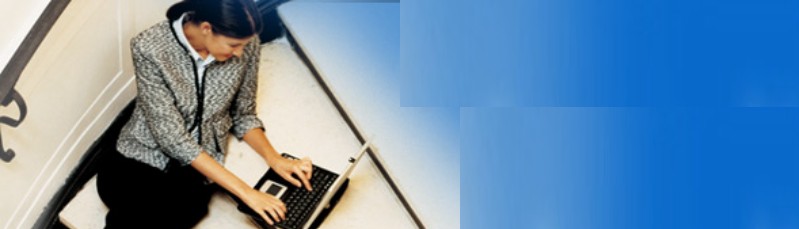 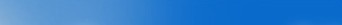 TERIMA KASIH
Keterangan lebih lanjut hubungi :
BAGIAN JABATAN FUNGSIONAL
BIRO KEPEGAWAIAN
BADAN PUSAT STATISTIK
jafung@bps.go.id
*
daryanto@bps.go.id
0813 1963 2899